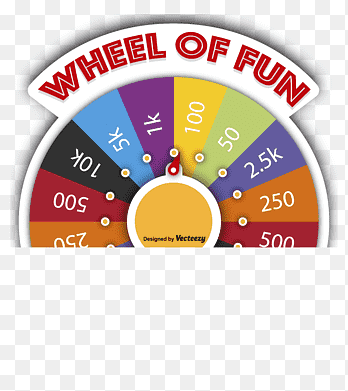 TRÒ CHƠI:VÒNG QUAY MAY MẮN
Luật chơi: Trò chơi gồm 5 ô may mắn trong đó 4 ô có câu hỏi và 1 ô có phần thưởng.
Mỗi lượt chơi sẽ quay 1 vòng, kim chỉ tới số nào thì sẽ mở ô có số đó để trả lời. Nếu câu trả lời đúng sẽ được nhận 1 phần quà từ Giáo viên.
Ô nào đã được mở thì sẽ quay lại để chọn ô khác. 
Mỗi một lượt chơi, HS sẽ giơ tay để giành quyền mở ô số may mắn.
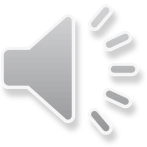 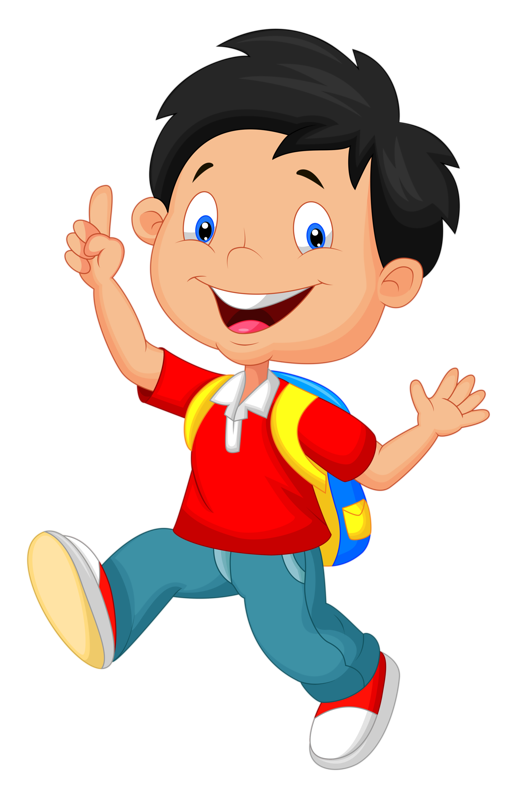 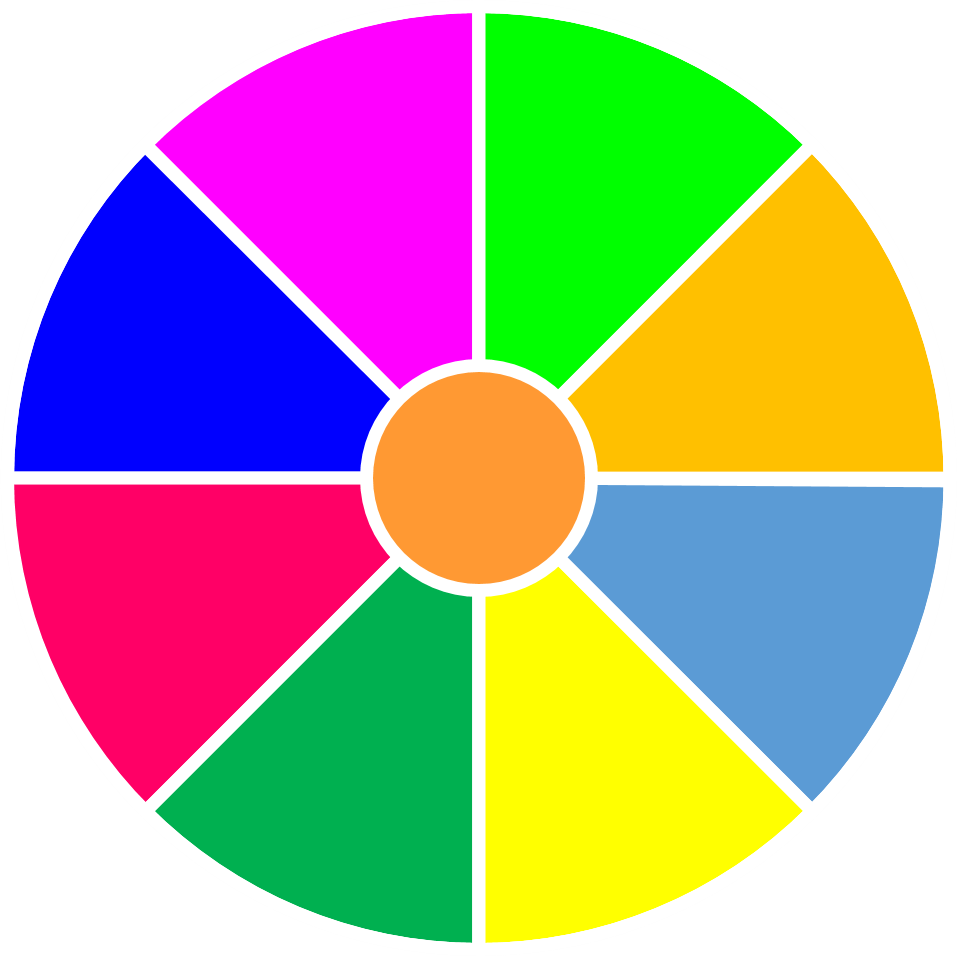 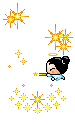 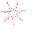 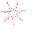 5
3
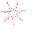 2
1
1
2
3
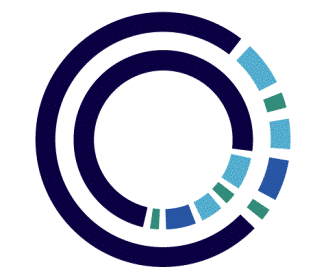 5
2
4
5
4
3
Vòng quay may mắn
START
QUAY VỀ
Câu 1. Chọn đáp án đúng:
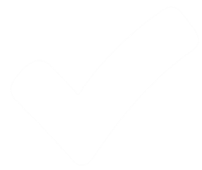 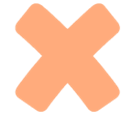 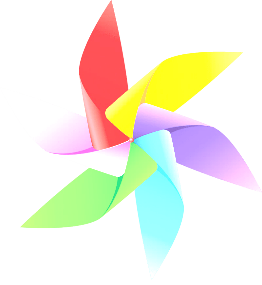 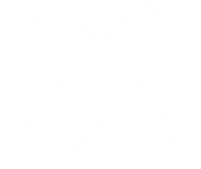 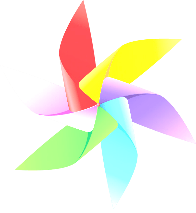 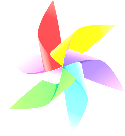 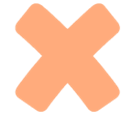 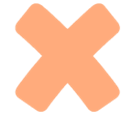 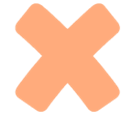 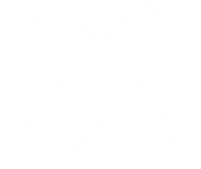 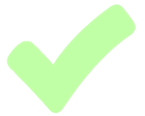 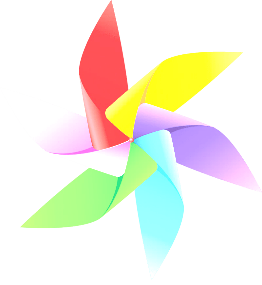 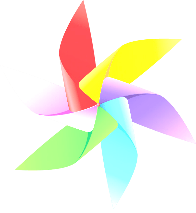 QUAY VỀ
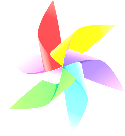 A. Hai nhân hai
B. Hai mũ hai
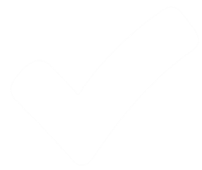 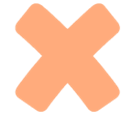 C. Hai bình phương
D. Hai lũy thừa hai
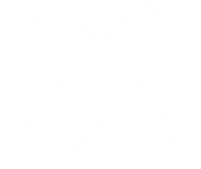 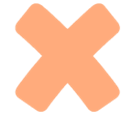 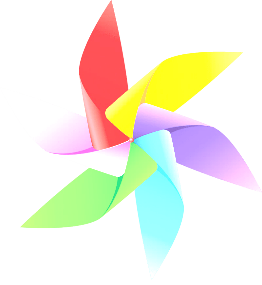 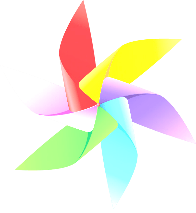 QUAY VỀ
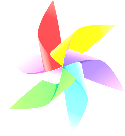 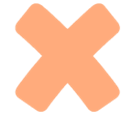 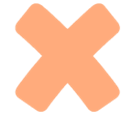 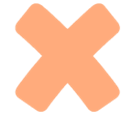 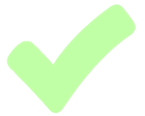 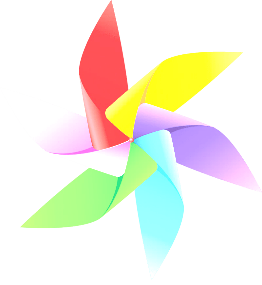 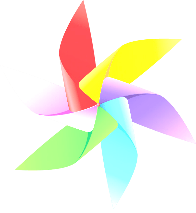 QUAY VỀ
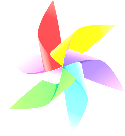 Chúc mừng bạn đã nhận được 1 phần quà may mắn!
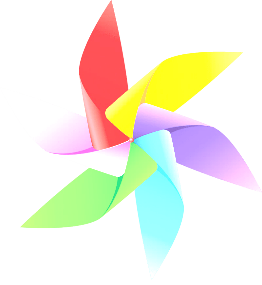 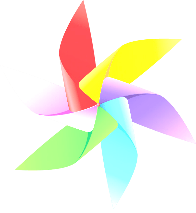 QUAY VỀ
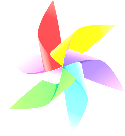 Bài 6.Lũy thừa với số mũ tự nhiên (Tiết 2)Giáo viên: Tăng ngọc Thanh
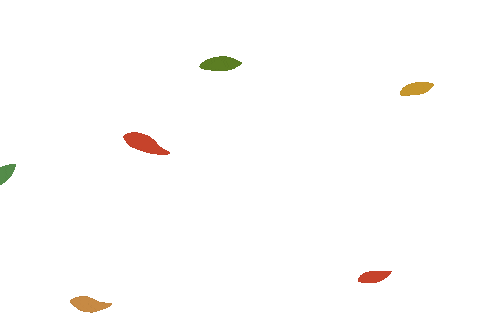 Nội dung
2
3
4
5
Luyện tập và 
vận dụng
Tổng kết
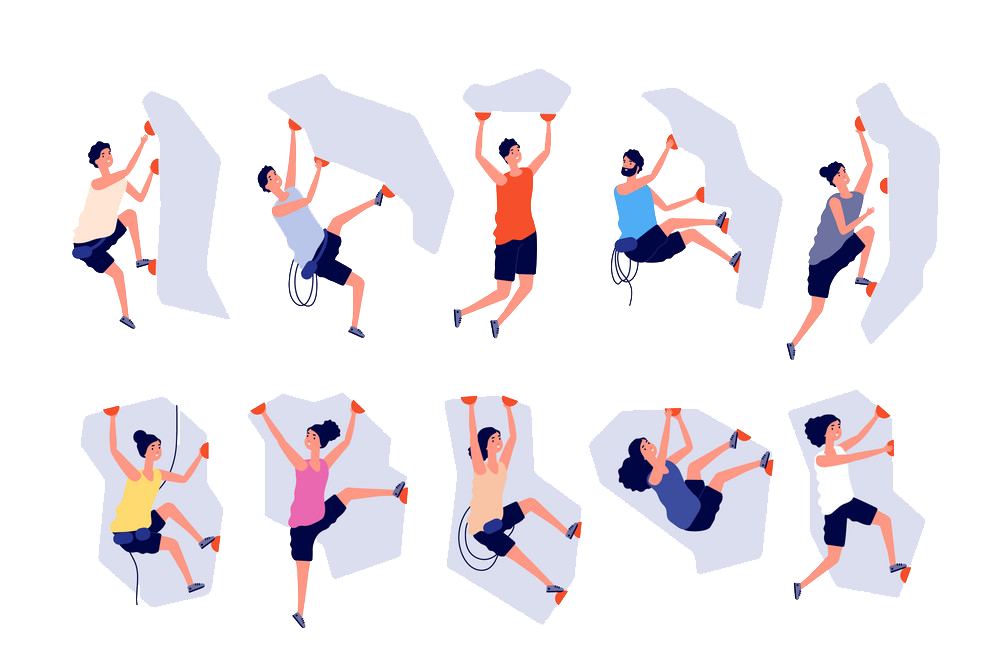 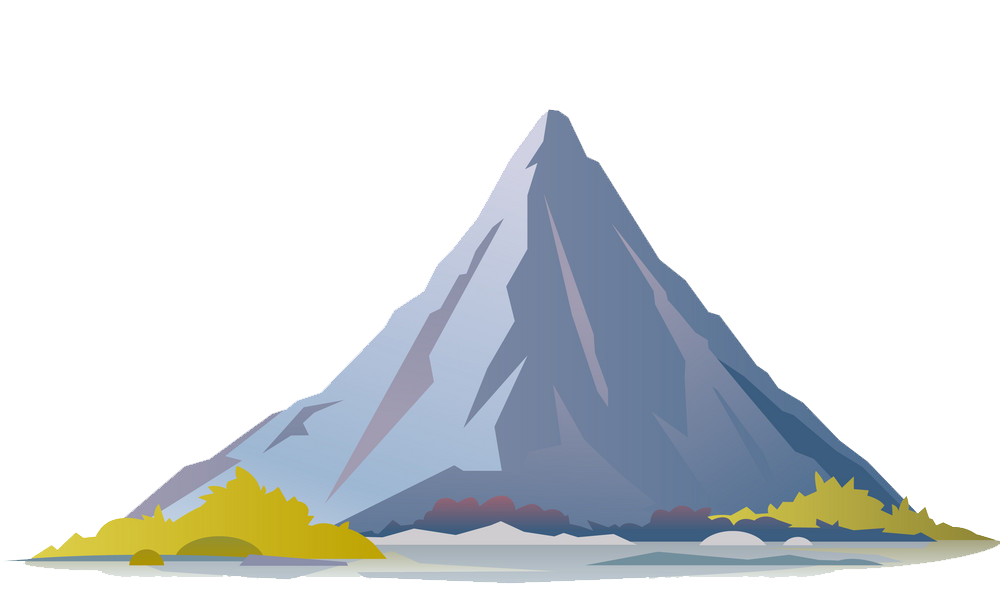 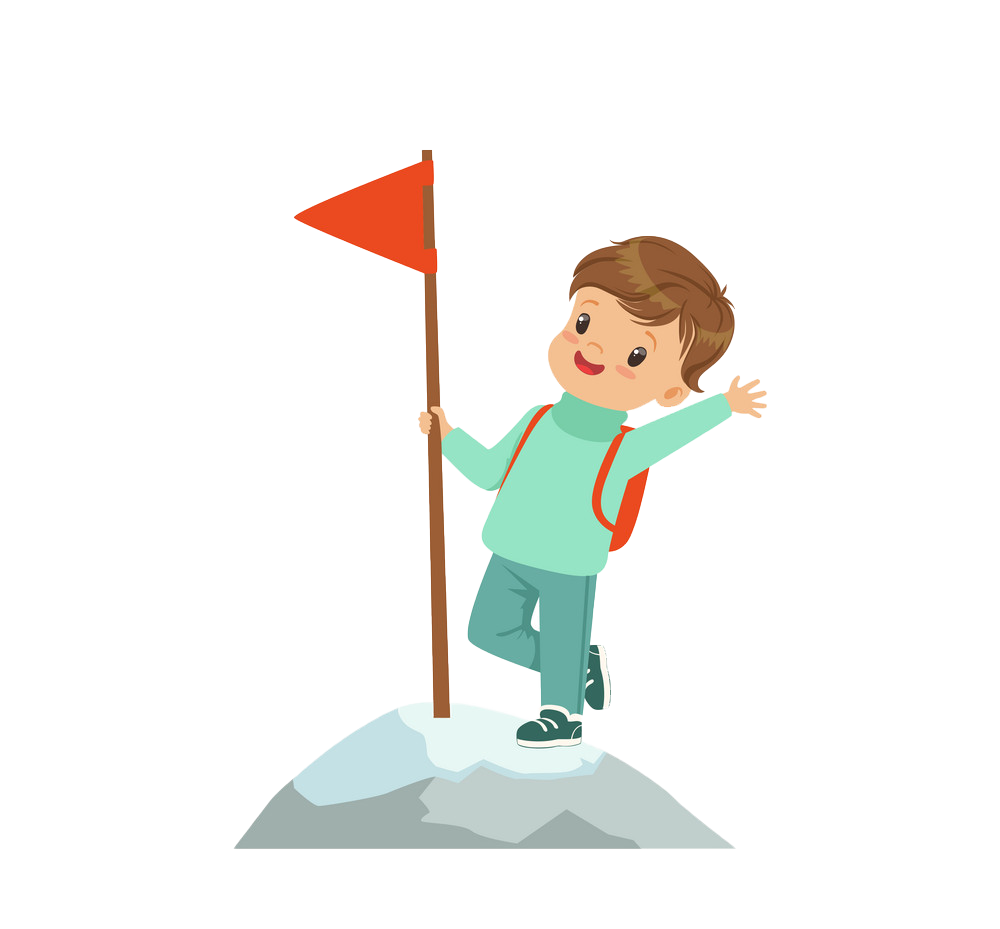 Chia hai lũy thừa cùng cơ số
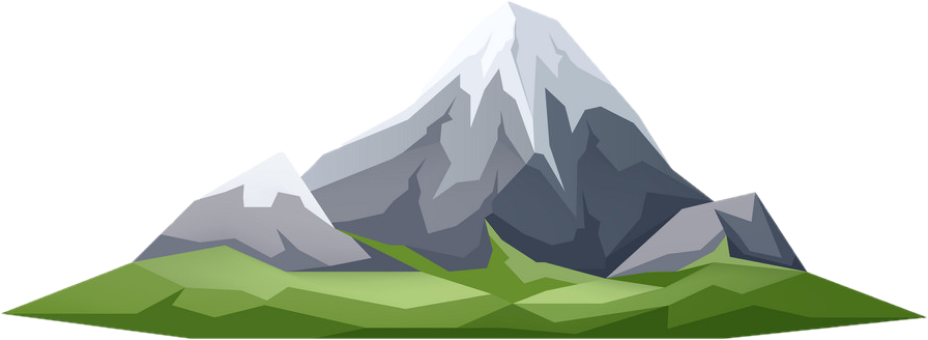 Nhân hai lũy thừa cùng cơ số
BTVN
1
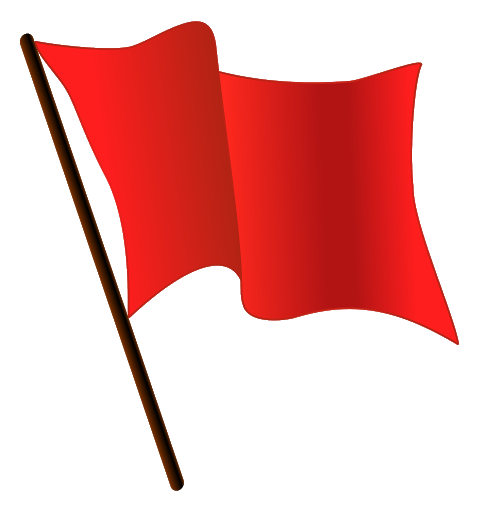 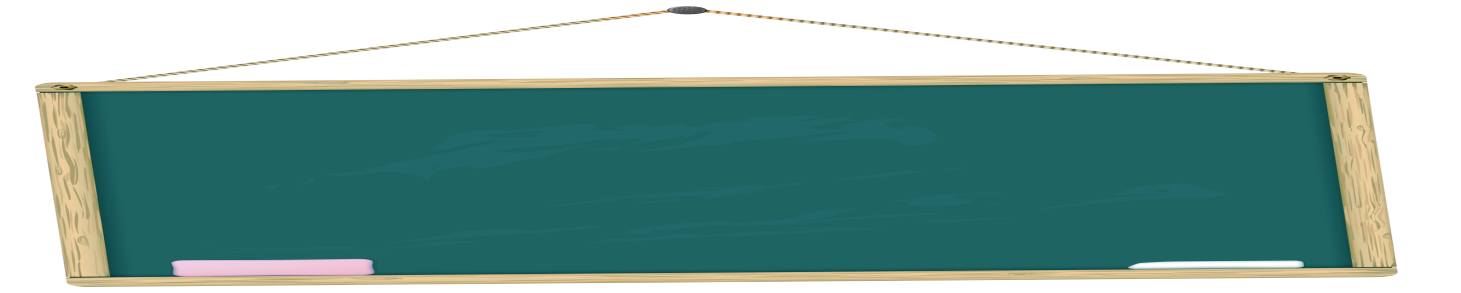 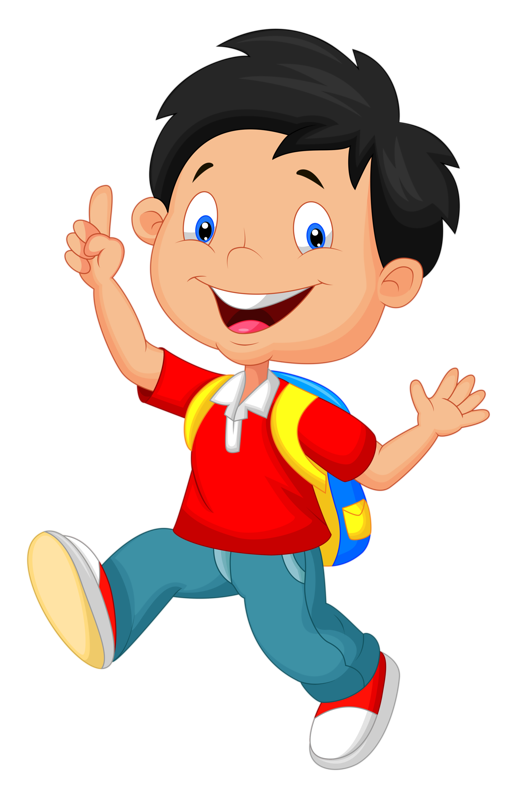 2. Nhân và chia hai lũy thừa cùng cơ số
a) Nhân hai lũy thừa cùng cơ số
b) Nêu nhận xét về mối liên hệ giữa các số mũ của 7 trong hai thừa số và trong tích vừa tìm được?
=
+
3
5
2
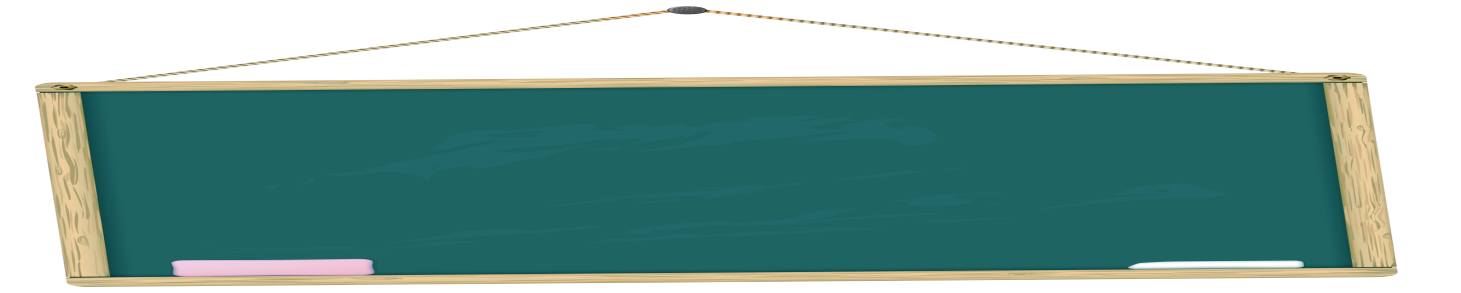 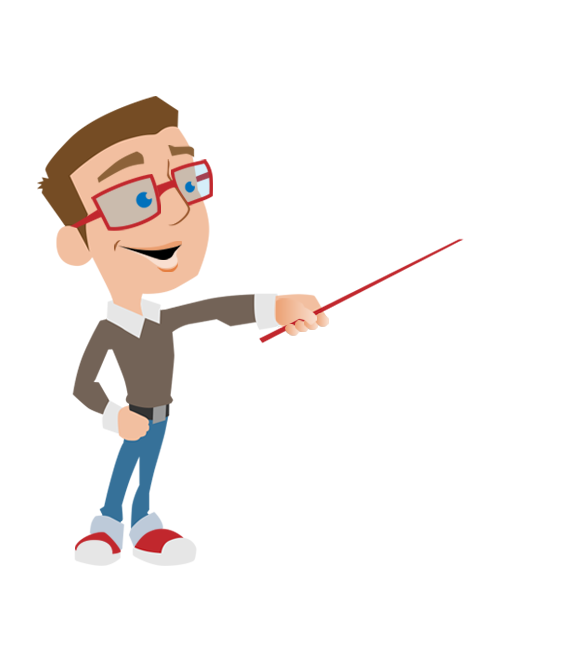 Kiến thức trọng tâm
a) Nhân hai lũy thừa cùng cơ số.
Luyện tập 2
Nhân hai lũy thừa 
cùng cơ số
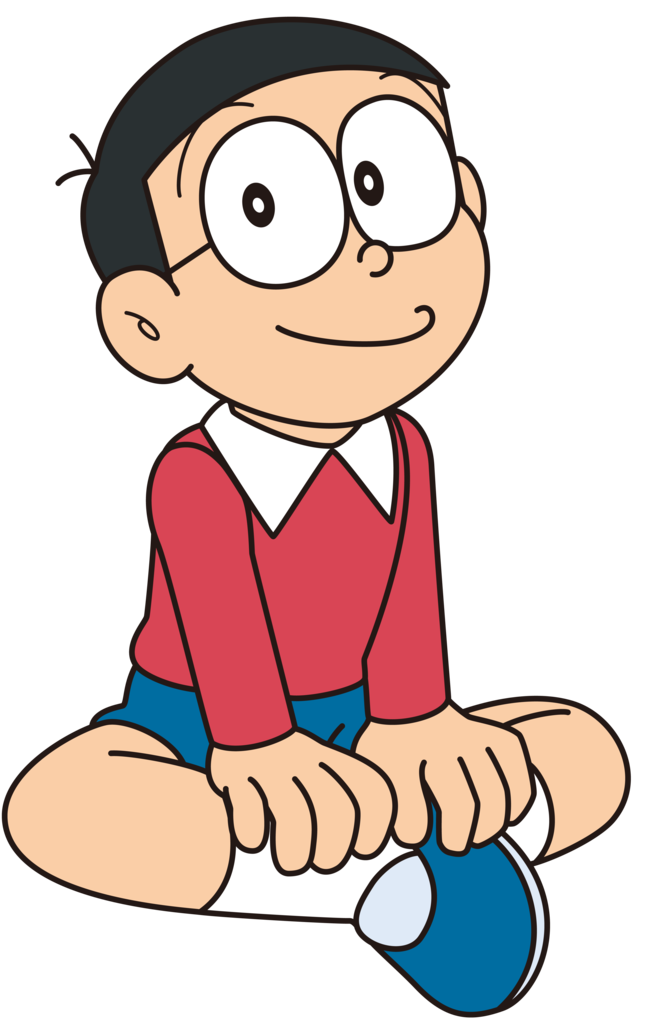 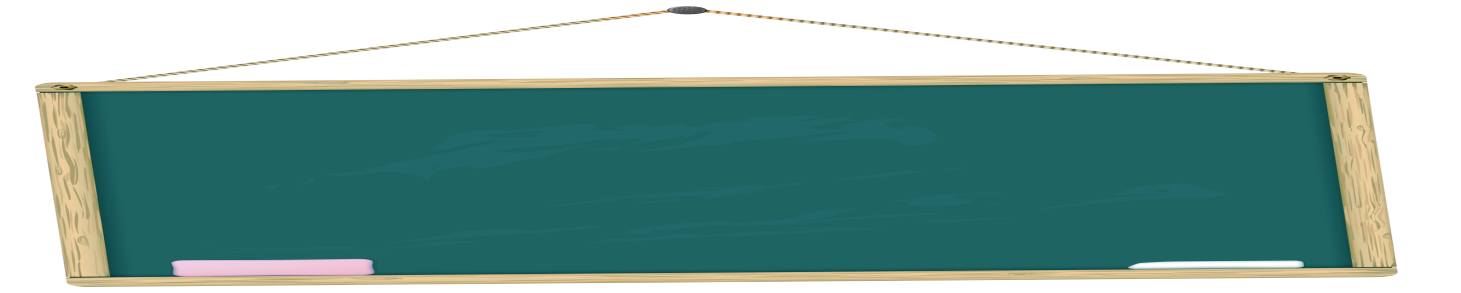 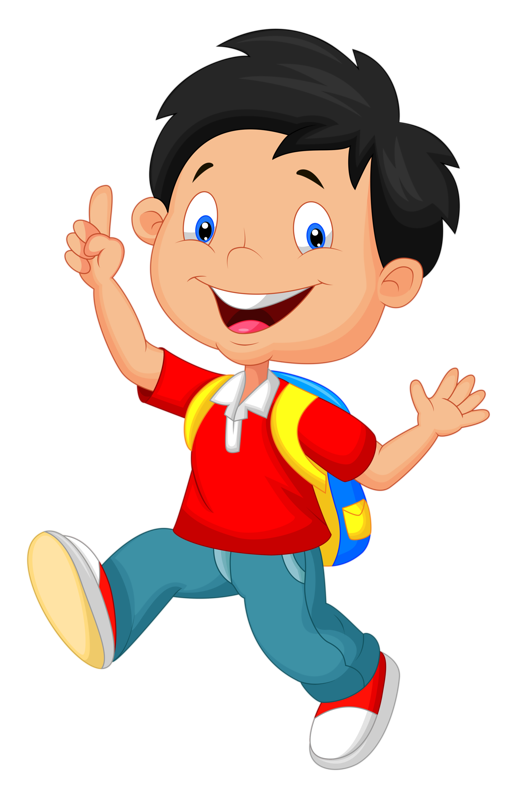 2. Nhân và chia hai lũy thừa cùng cơ số
a) Chia hai lũy thừa cùng cơ số
b) Nêu nhận xét về mối liên hệ giữa các số mũ của 6 trong số bị chia, số chia và thương?
2
3
5
=
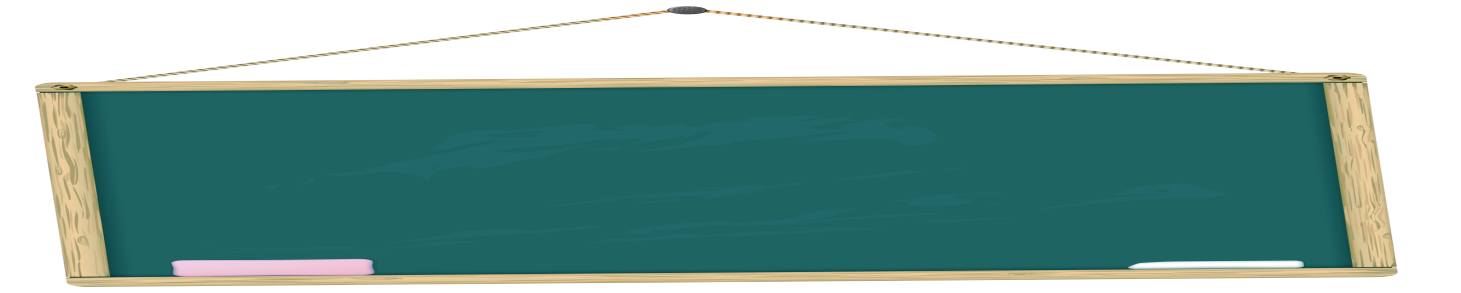 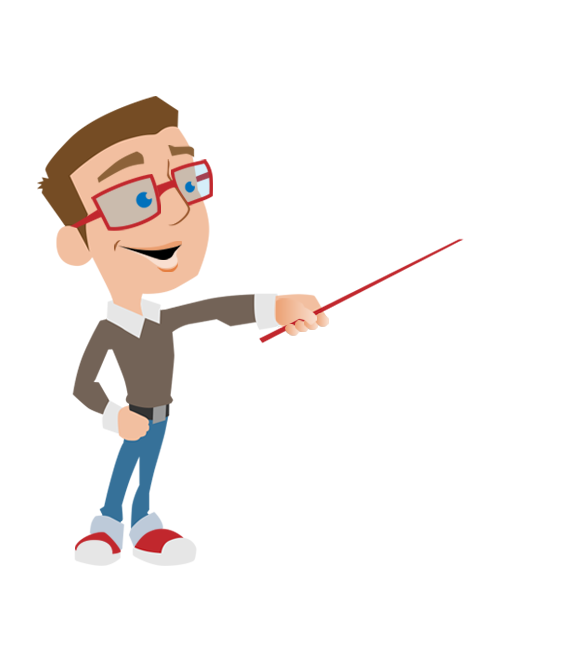 Kiến thức trọng tâm
b) Chia hai lũy thừa cùng cơ số.
Luyện tập 3
Chia hai lũy thừa 
cùng cơ số
Viết kết quả phép tính dưới dạng lũy thừa.
KIẾN THỨC TRỌNG TÂM
Lũy thừa với 
số mũ tự nhiên
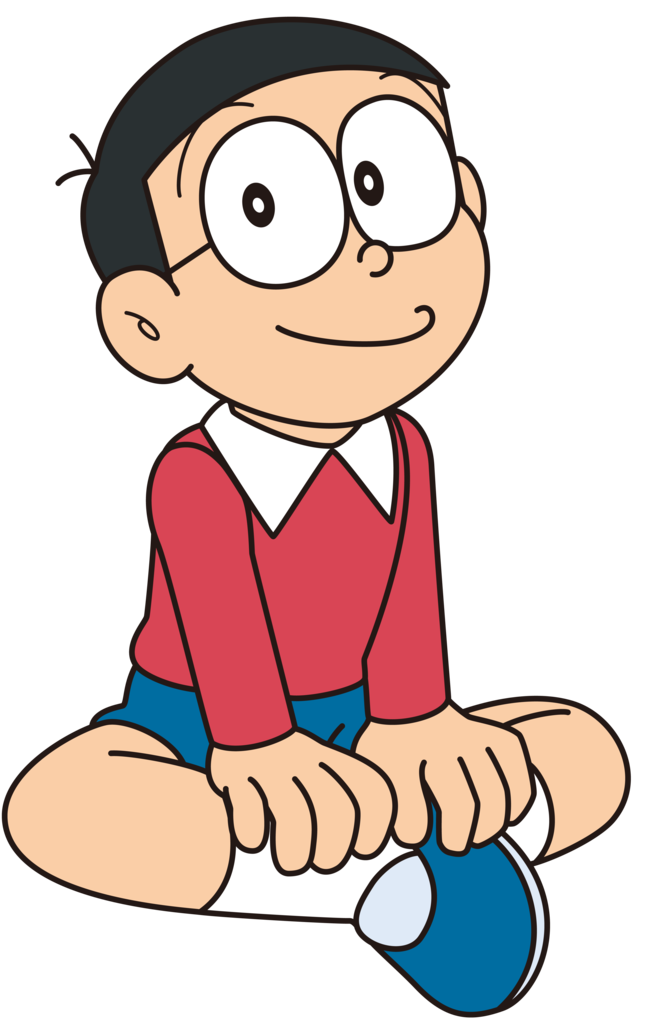 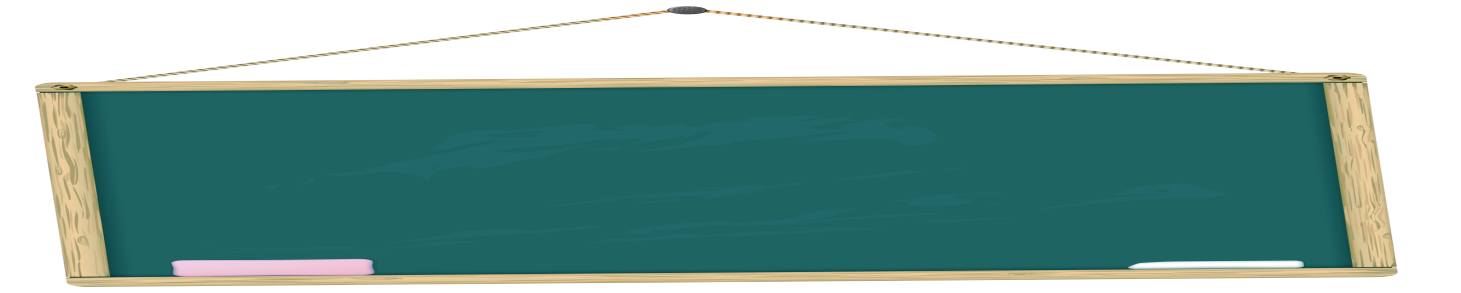 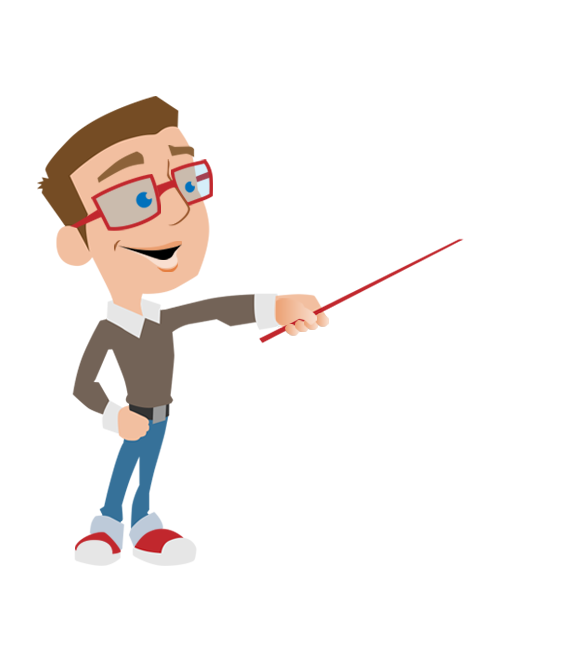 Luyện tập
Vận Dụng
Lũy thừa với số mũ
tự nhiên
Dãy 1+3
Dãy 2+4
CẢM ƠN THẦY CÔ VÀ CÁC BẠN ĐÃ LẮNG NGHE!